A HUNGRY CATERPILLAR
Picturebook by the 1st A class
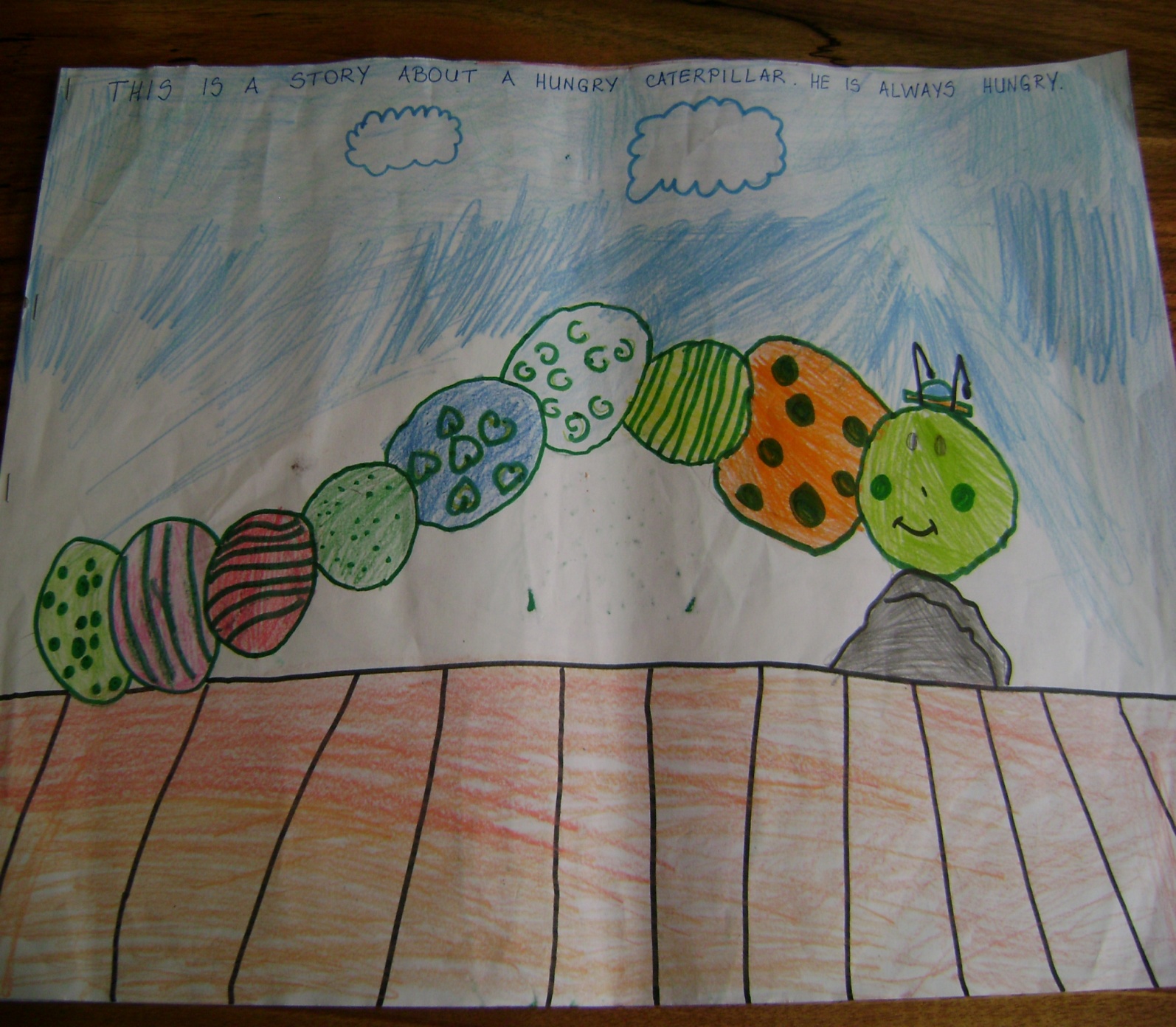 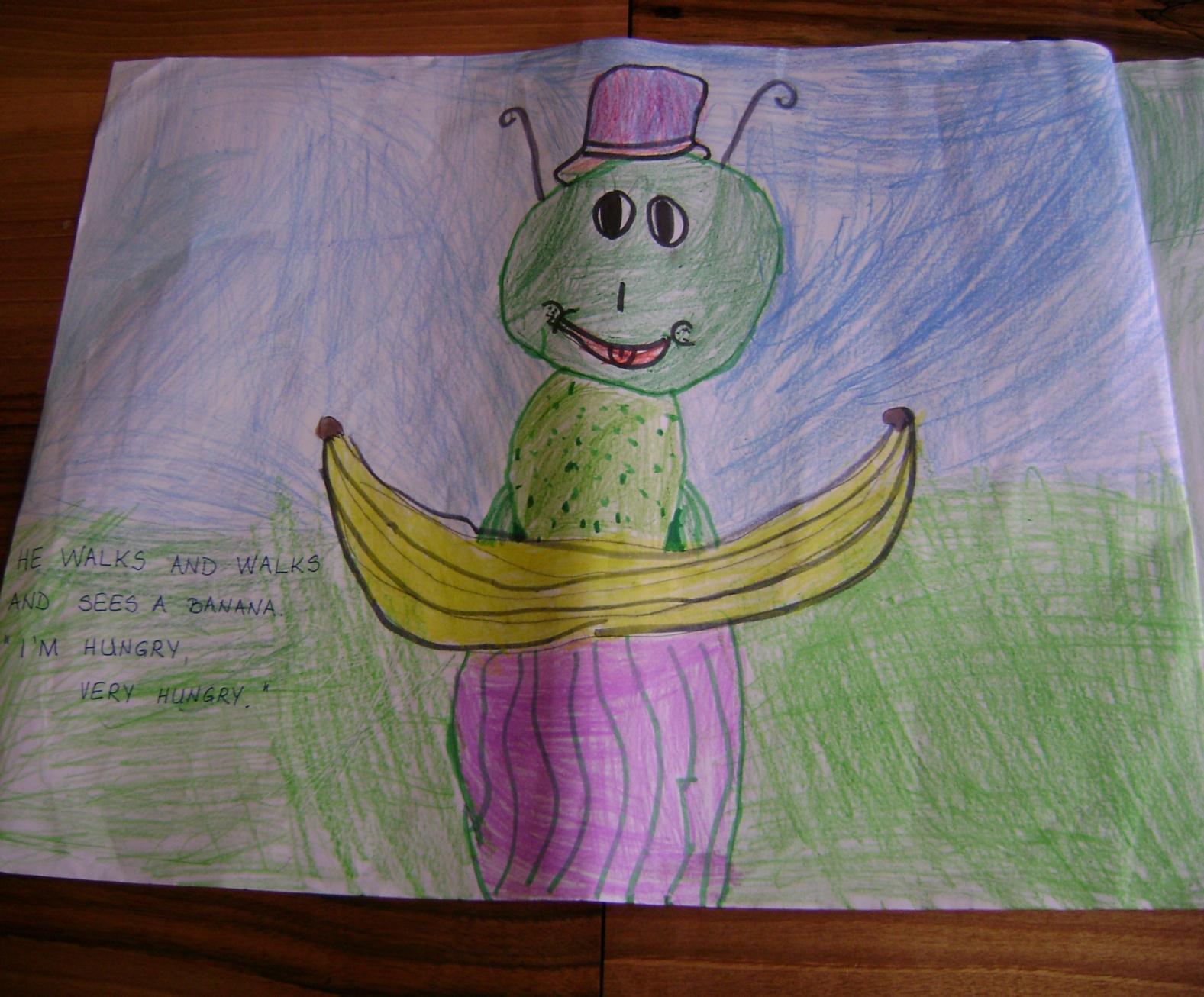 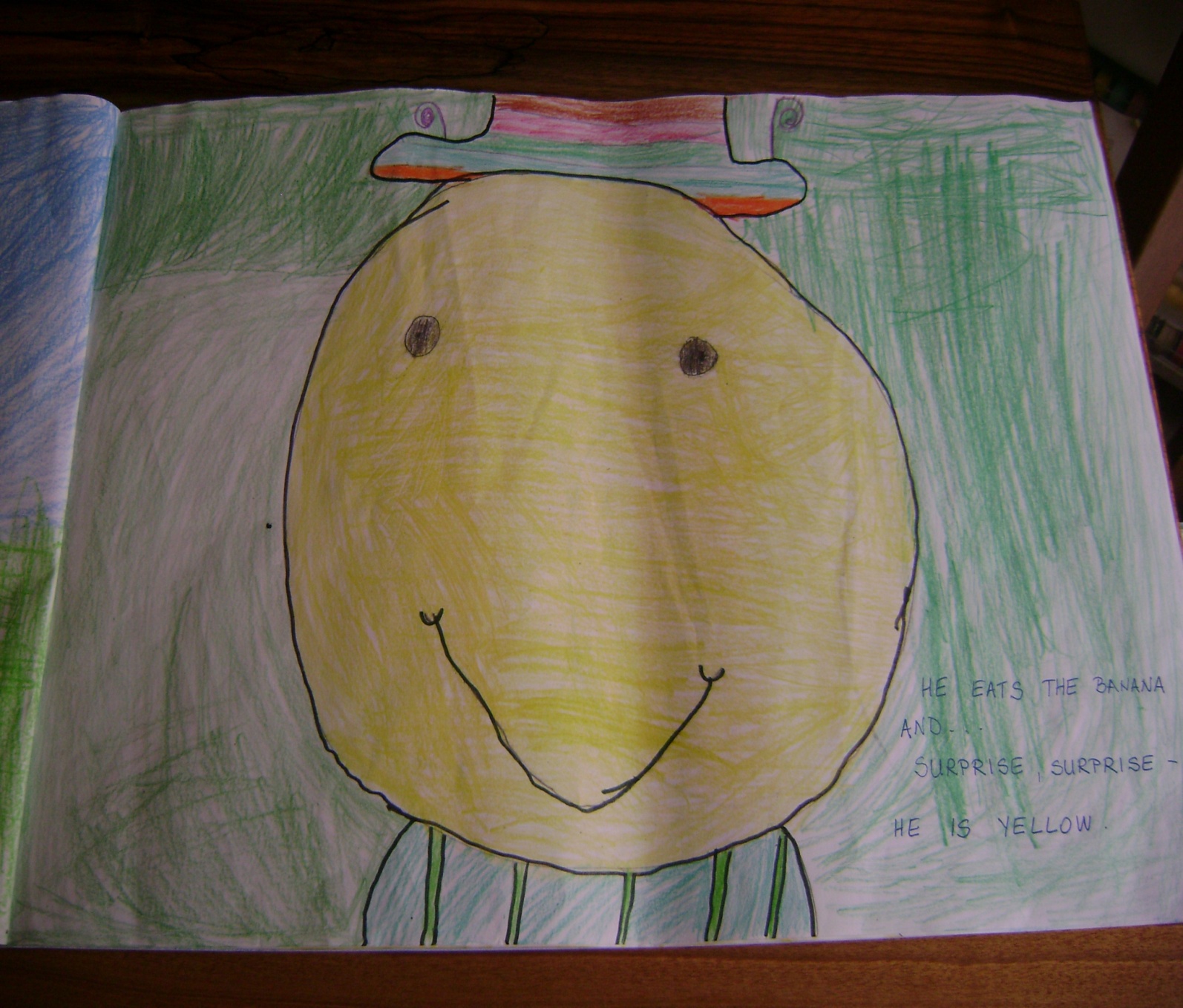 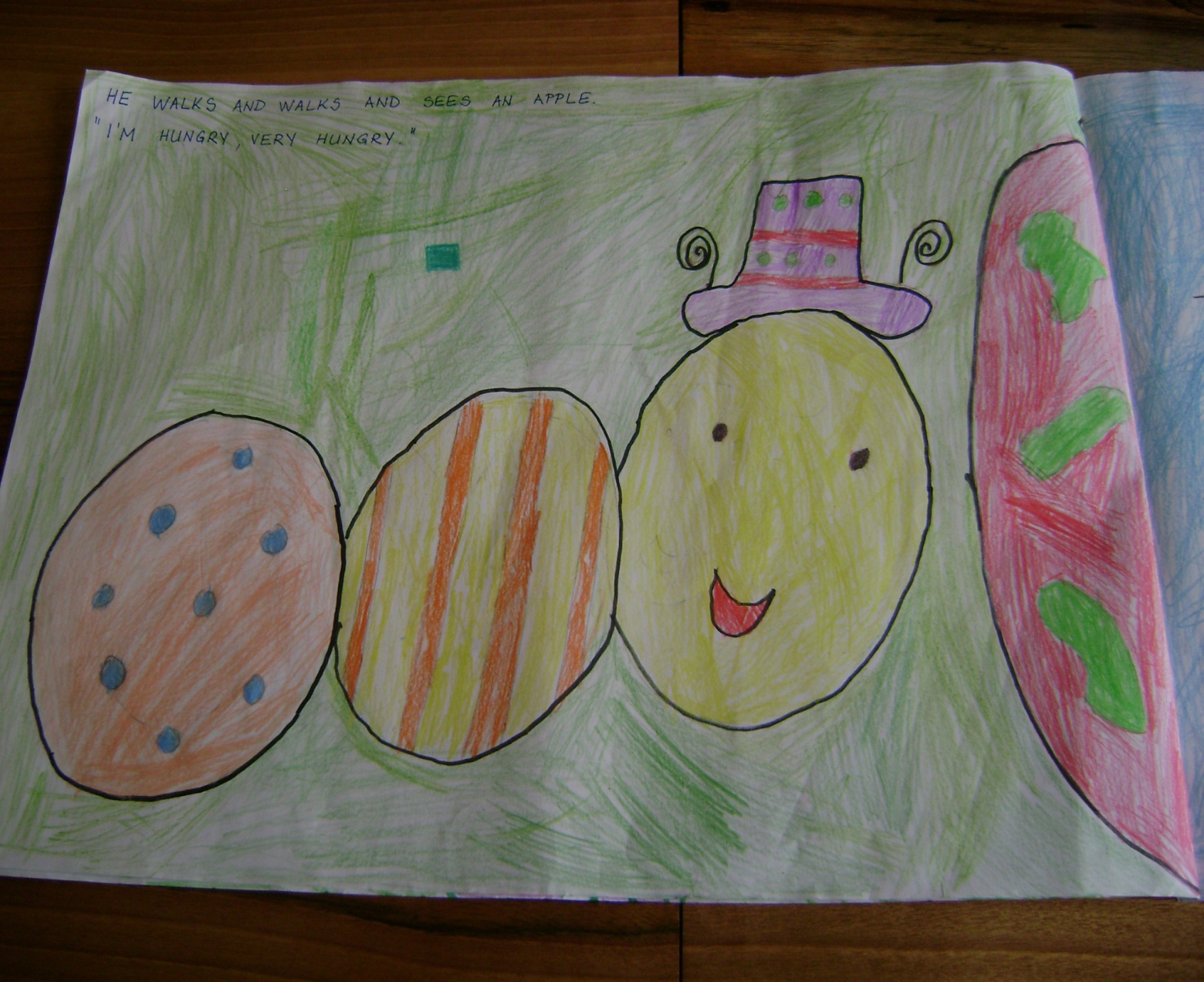 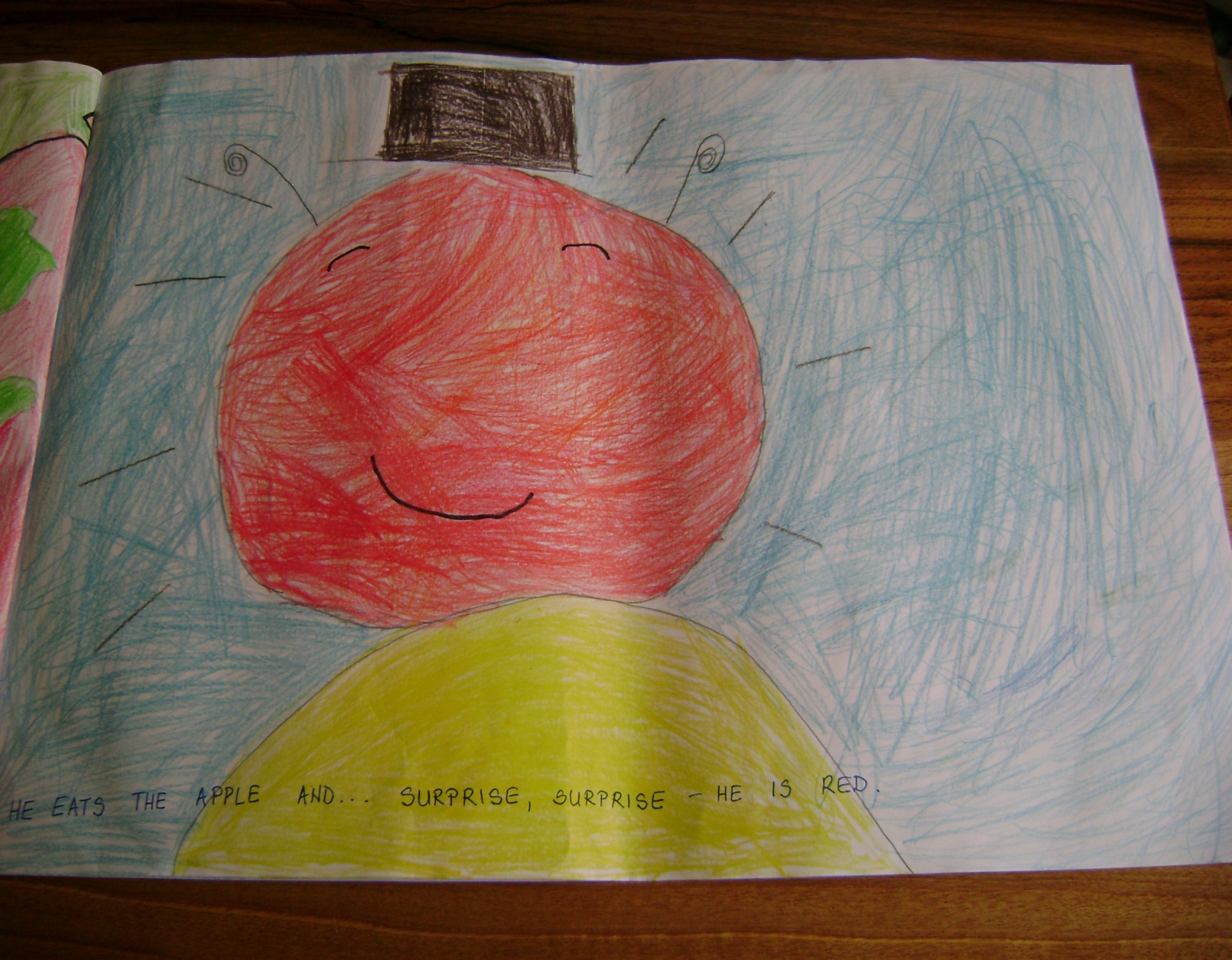 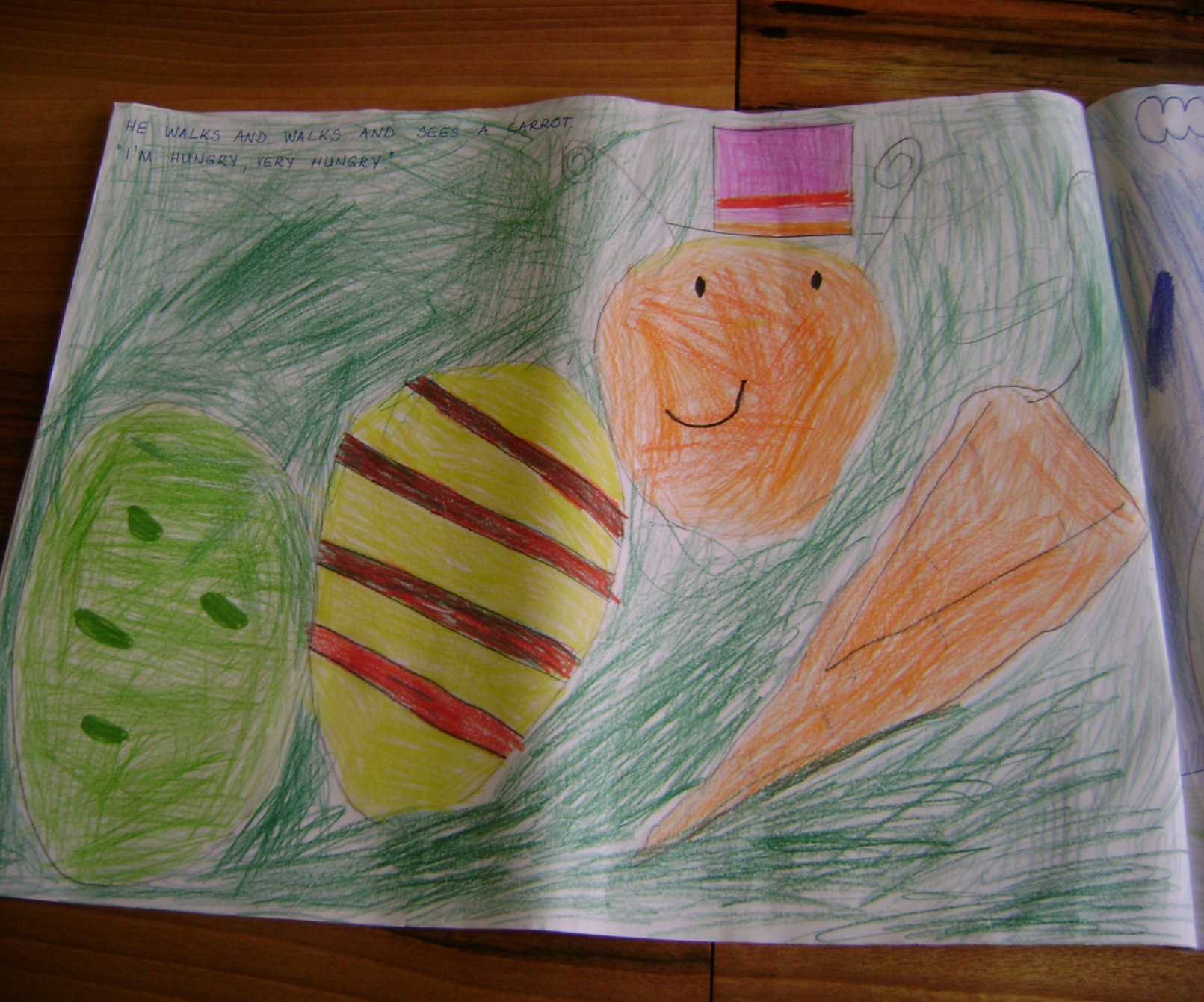 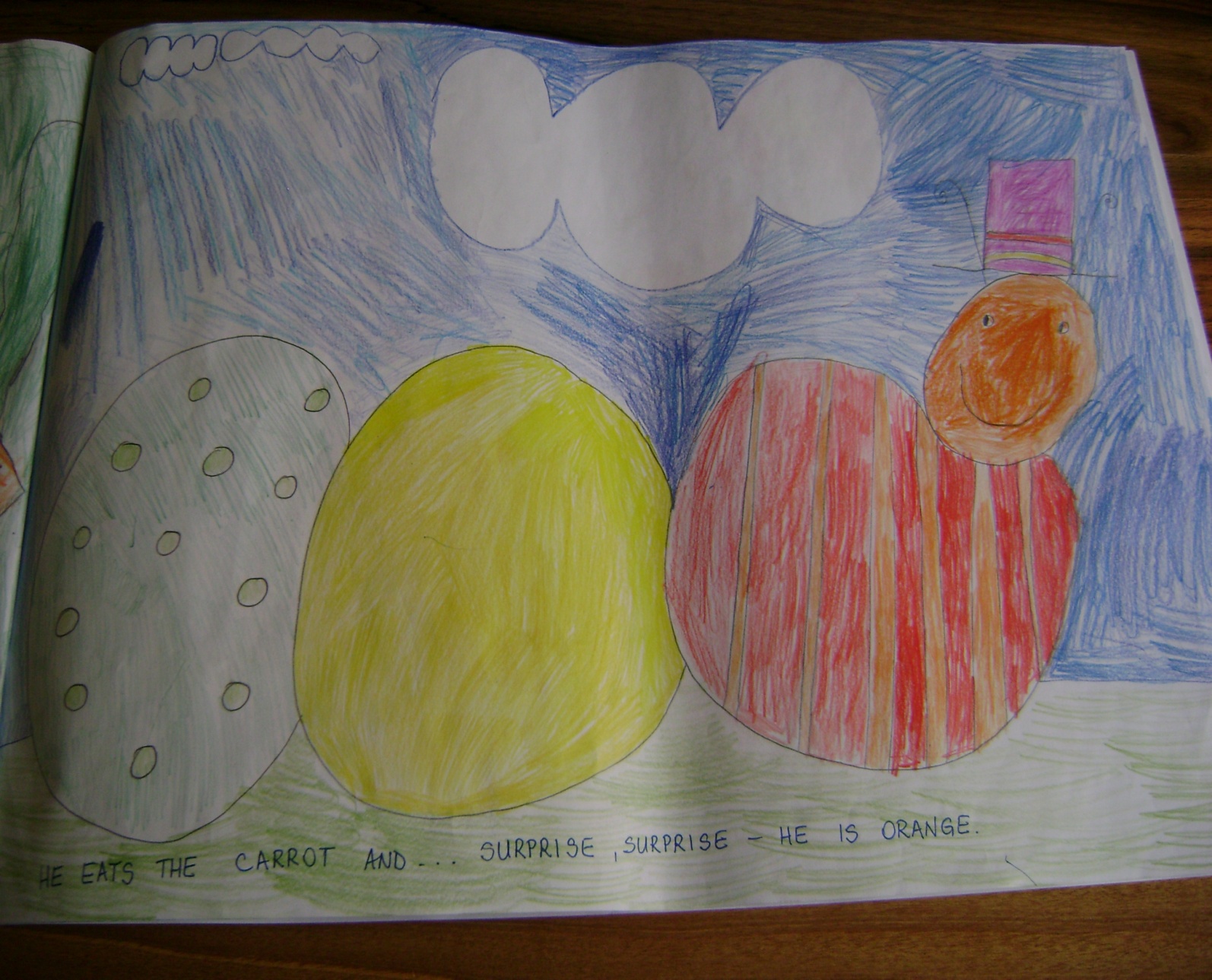 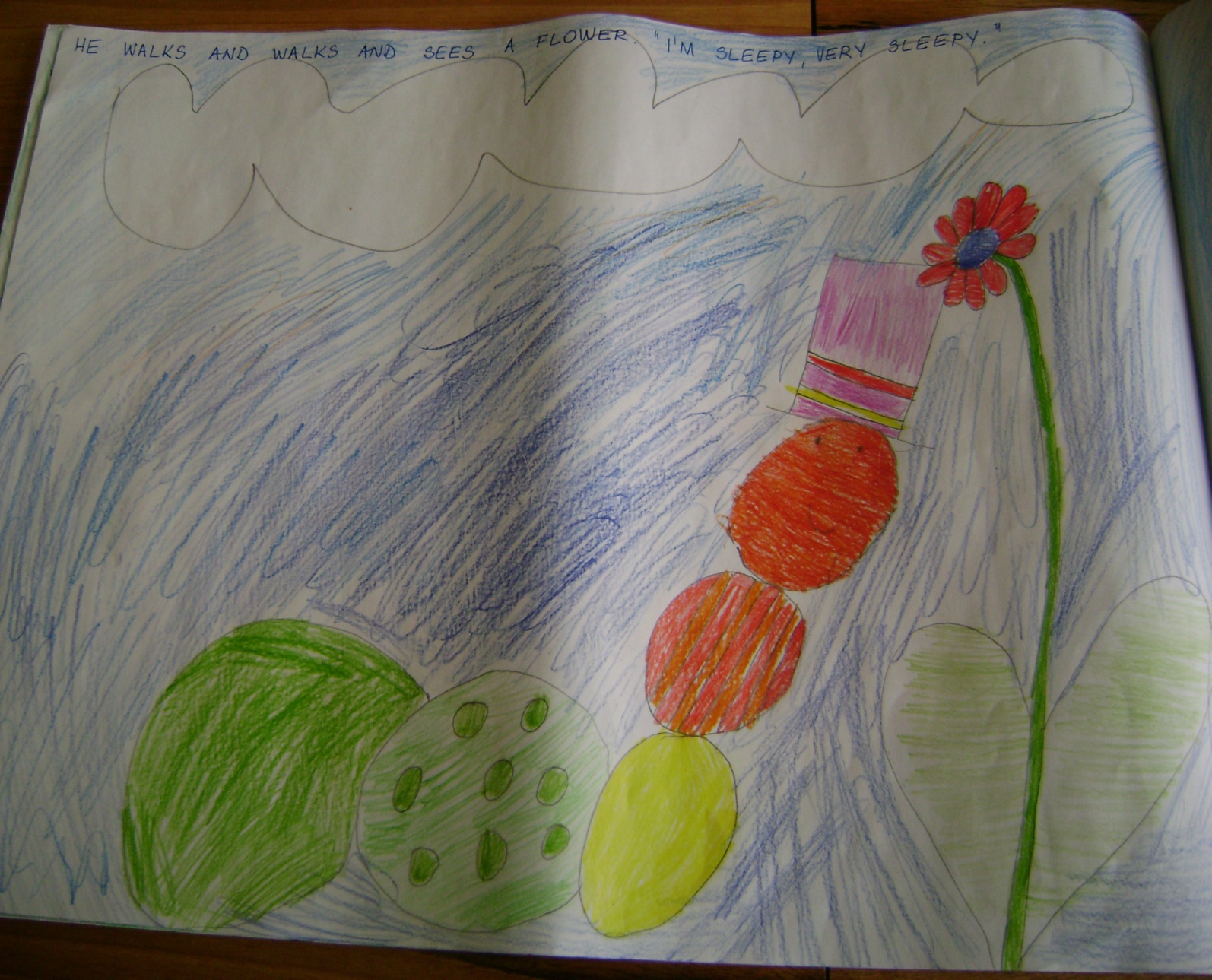 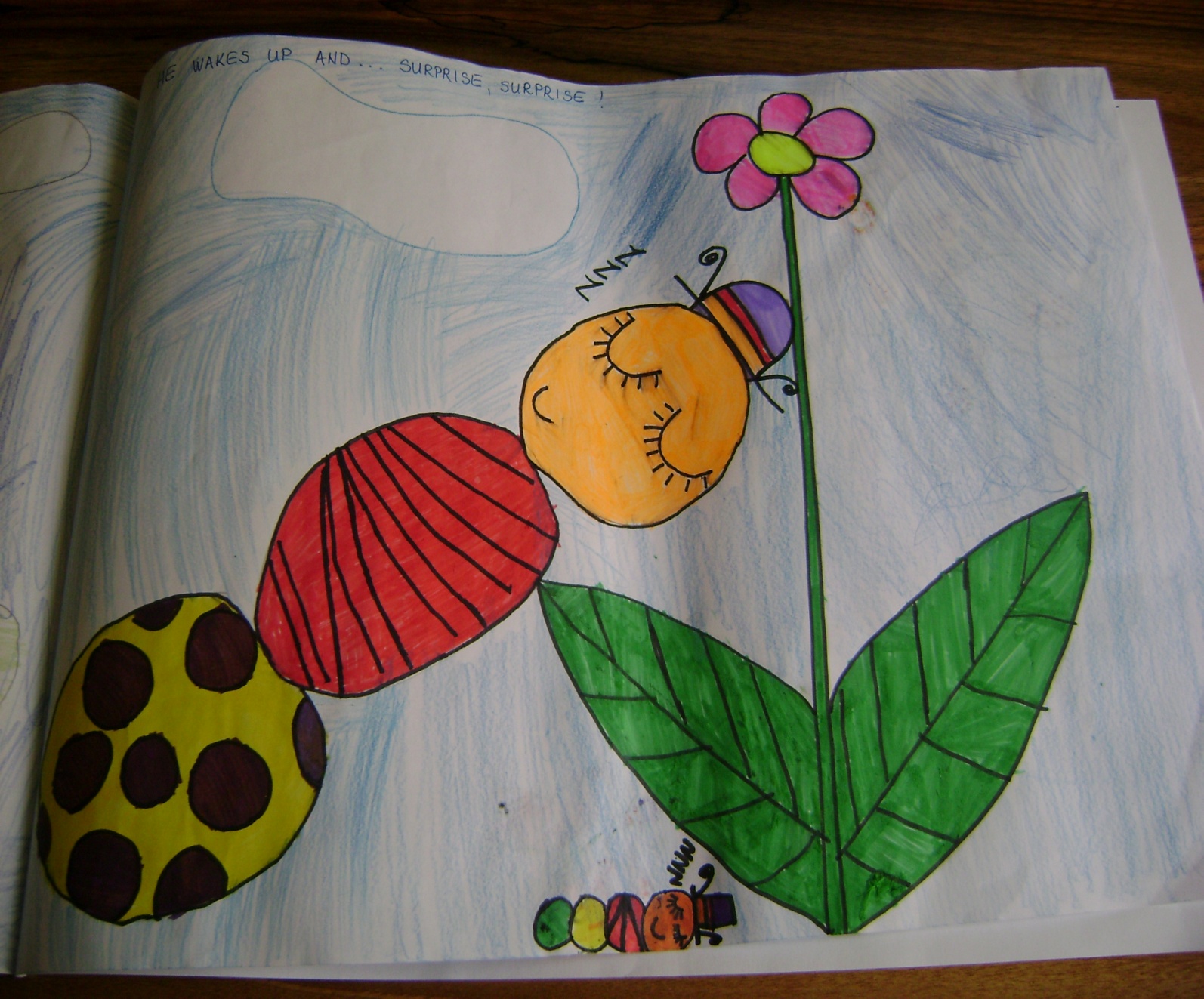 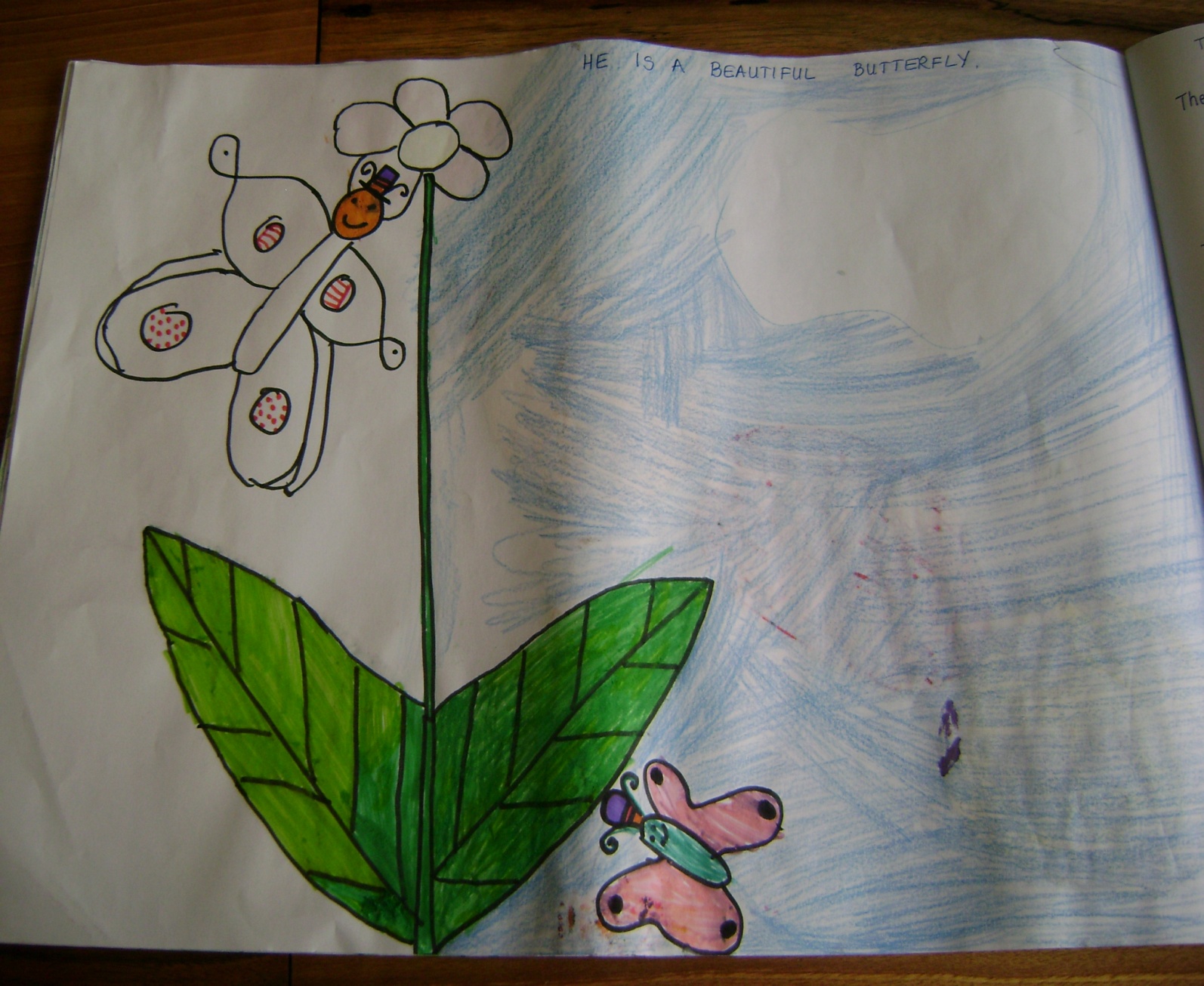 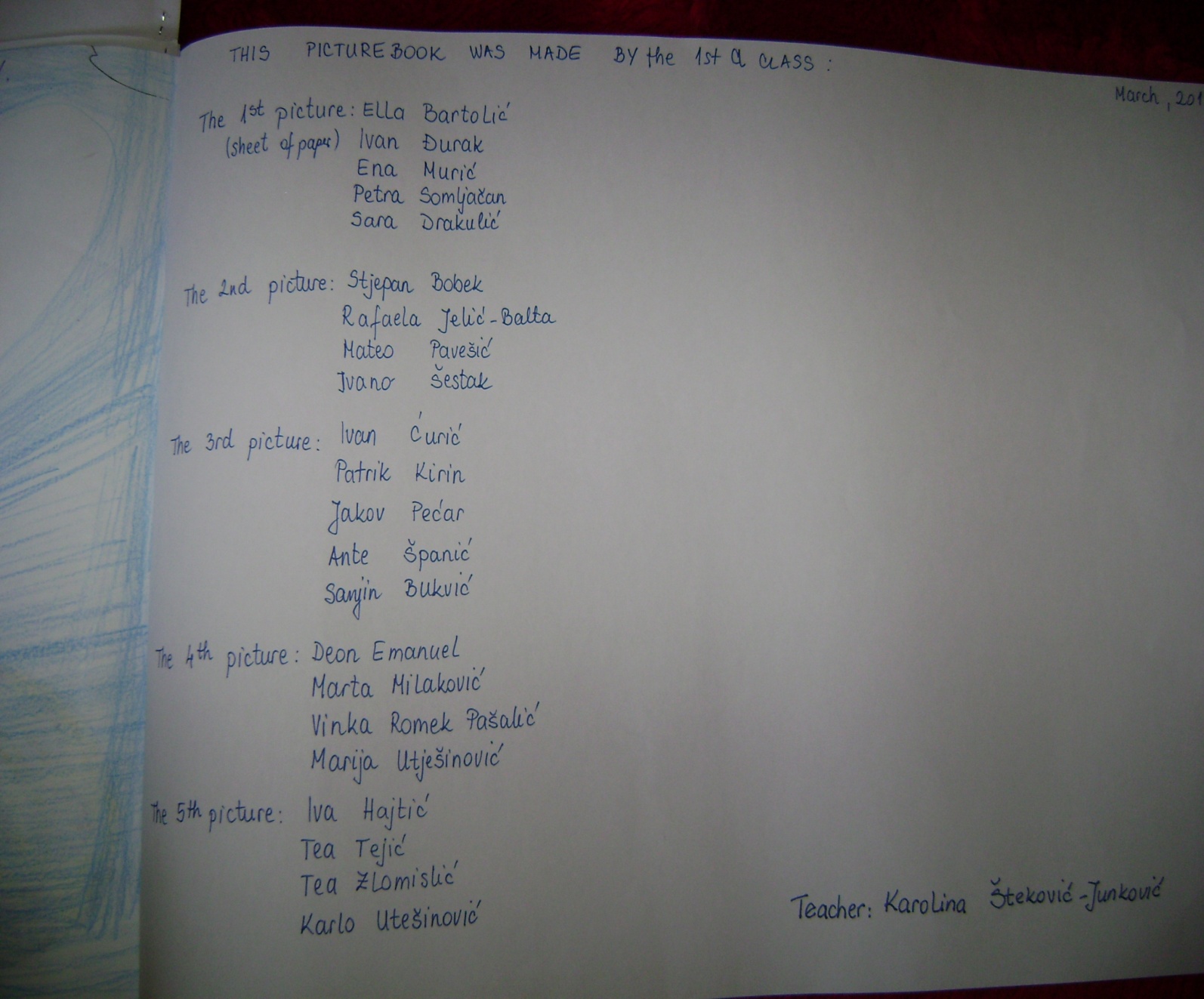